15-5
This work is licensed under a Creative Commons Attribution-Sharealike 4.0 International License.
Please add this statement to all the videos you create.
English Bible quotes are from the World English Bible US, which is in the public domain.
[Speaker Notes: ch5. Dagon idol bows to Arc – 1 Samuel 5:1-12 (Right Center)]
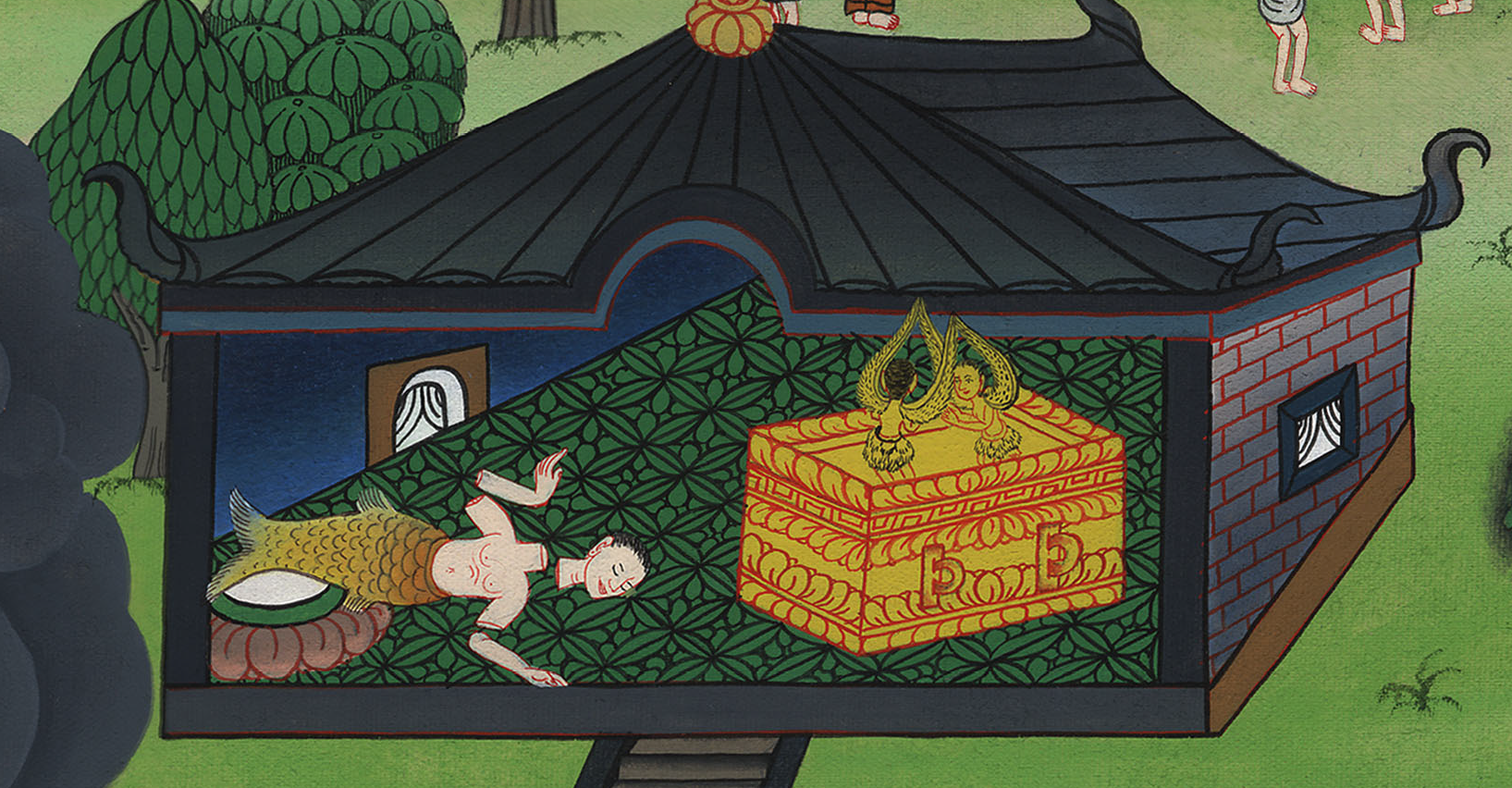 Dagon idol bows to Ark – 
1 Samuel 5:1-12
Dagon idol bows to Ark – 1 Samuel 5:1-12
1 Samuel
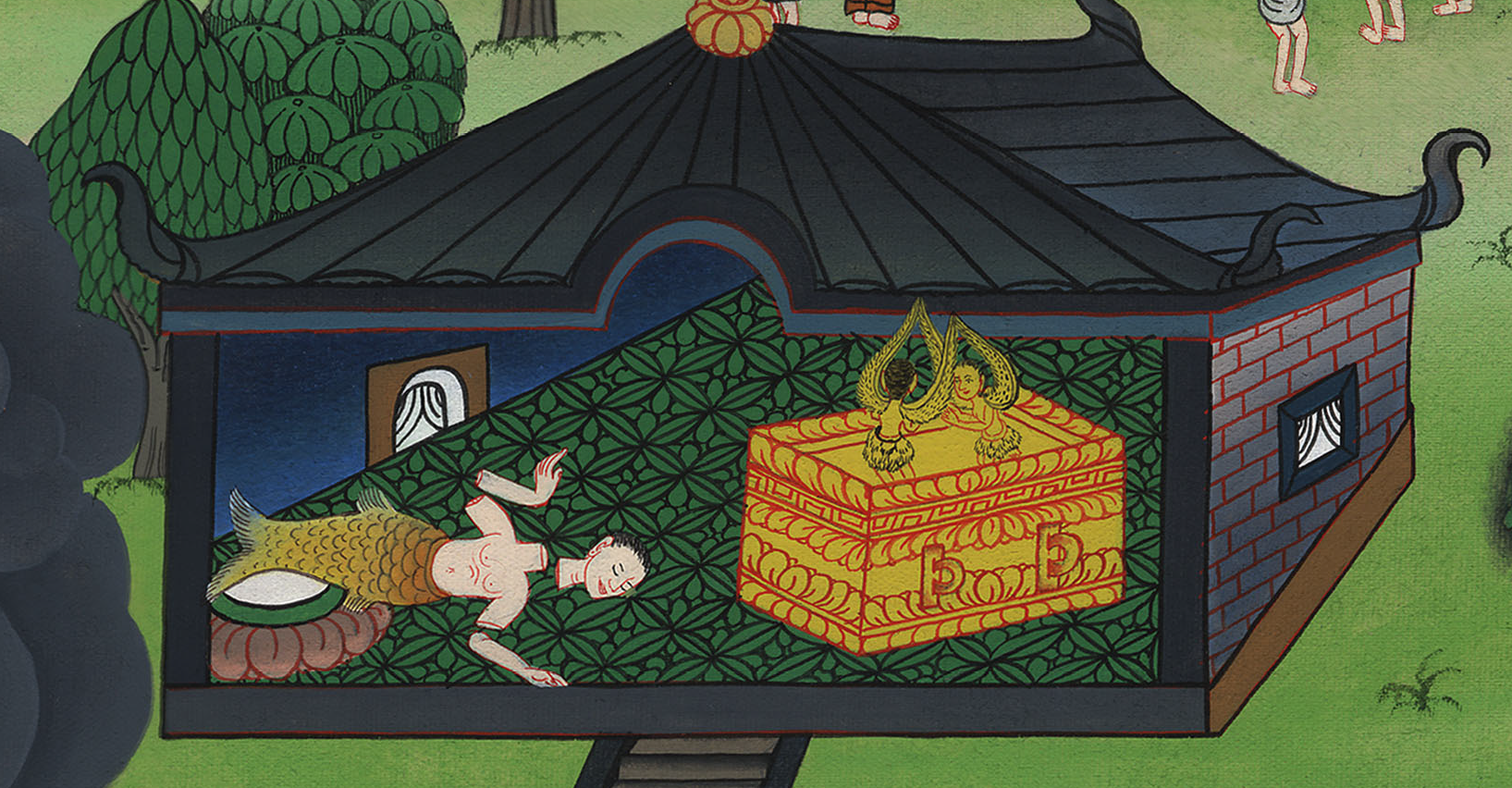 Dagon idol bows to Ark – 
1 Samuel 5:1-12
1 Samuel 5:1Now the Philistines had taken God’s ark, and they brought it from Ebenezer to Ashdod.
1 Samuel
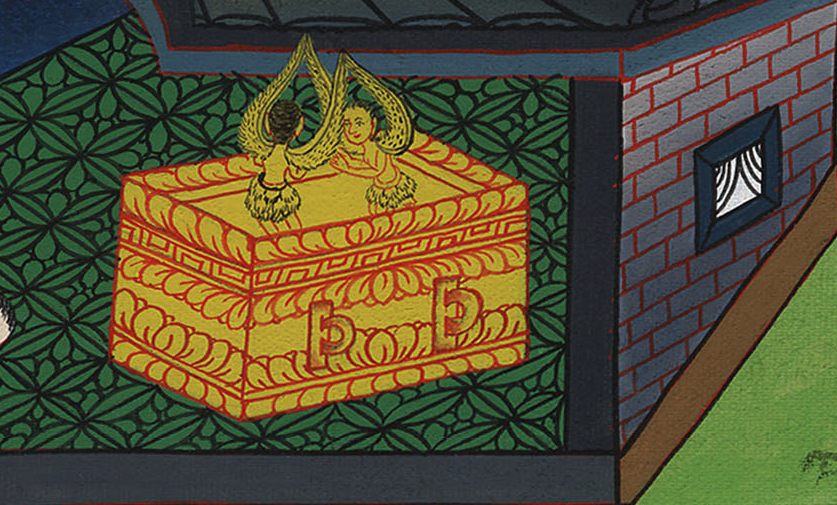 1 Samuel 5:1
2The Philistines took God’s ark, and brought it into the house of Dagon and set it by Dagon.
1 Samuel
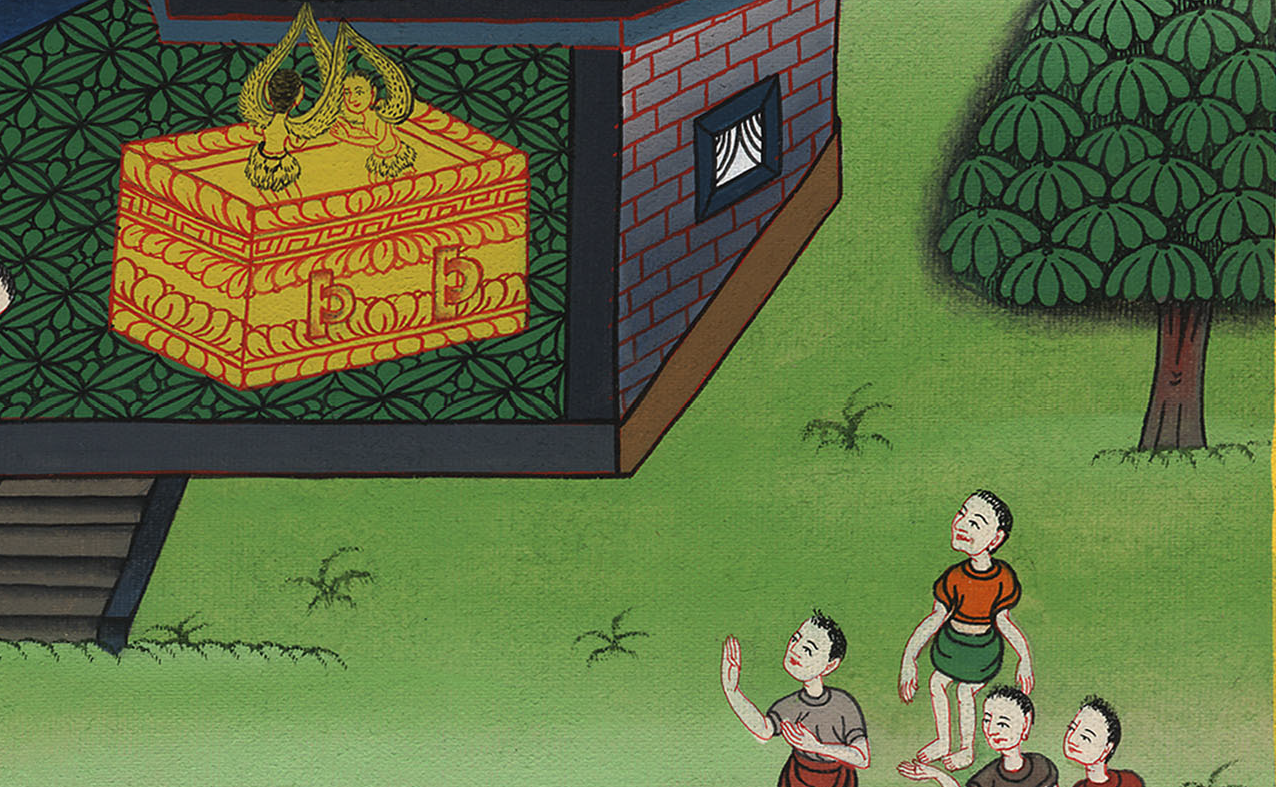 1 Samuel 5:2
3When the people of Ashdod arose early on the next day, behold, Dagon had fallen on his face to the ground before Yahweh’s ark. They took Dagon and set him in his place again.
1 Samuel
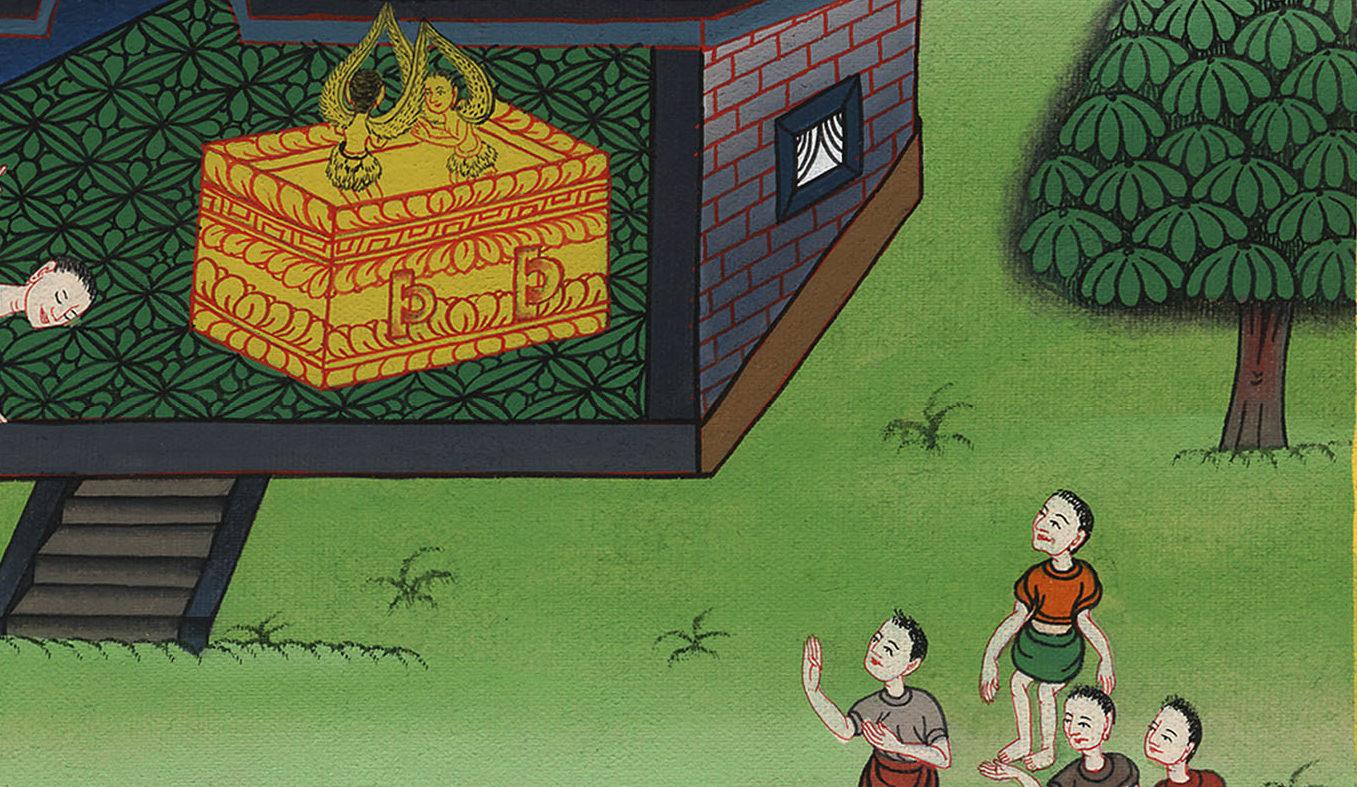 1 Samuel 5:3
4When they arose early on the following morning, behold, Dagon had fallen on his face to the ground before Yahweh’s ark; and the head of Dagon and both the palms of his hands were cut off on the threshold. Only Dagon’s torso was intact.
1 Samuel
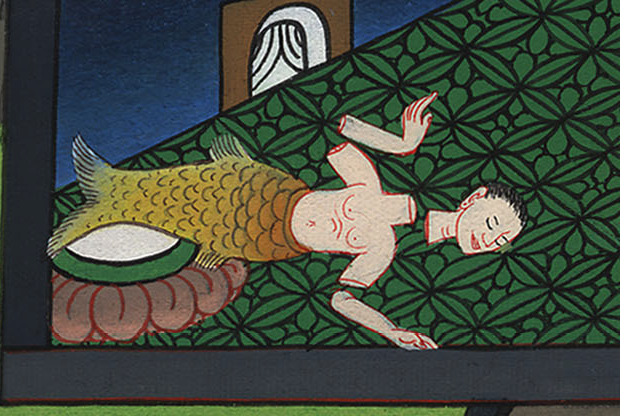 1 Samuel 5:4
6But Yahweh’s hand was heavy on the people of Ashdod, and he destroyed them and struck them with tumors, even Ashdod and its borders.
1 Samuel
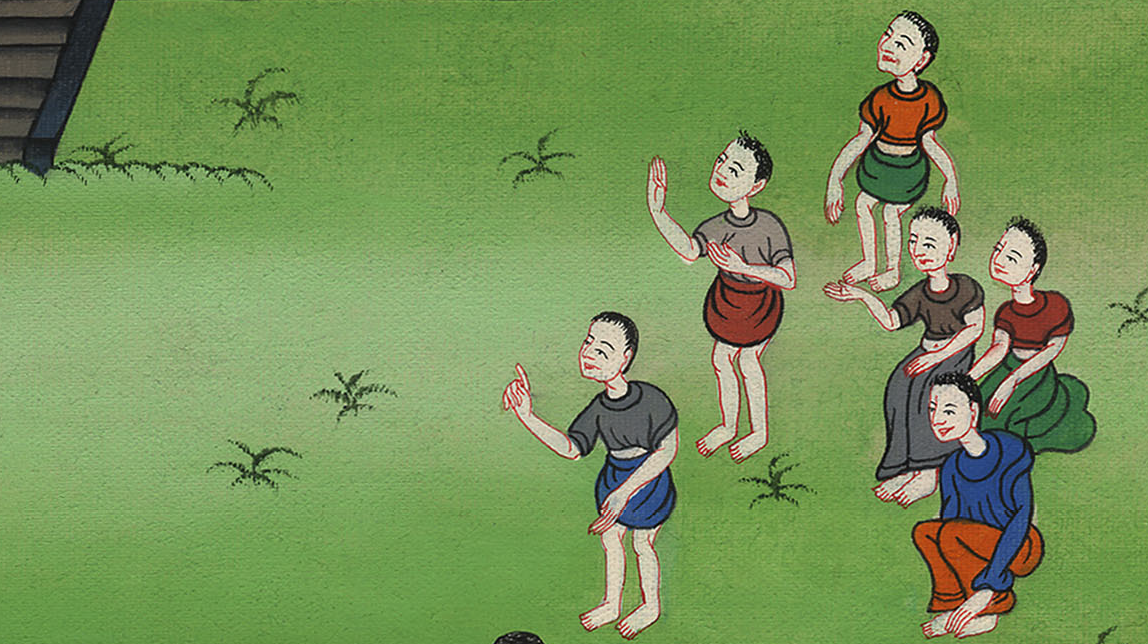 1 Samuel 5:6
7When the men of Ashdod saw that it was so, they said, “The ark of the God of Israel shall not stay with us, for his hand is severe on us and on Dagon our god.”
1 Samuel
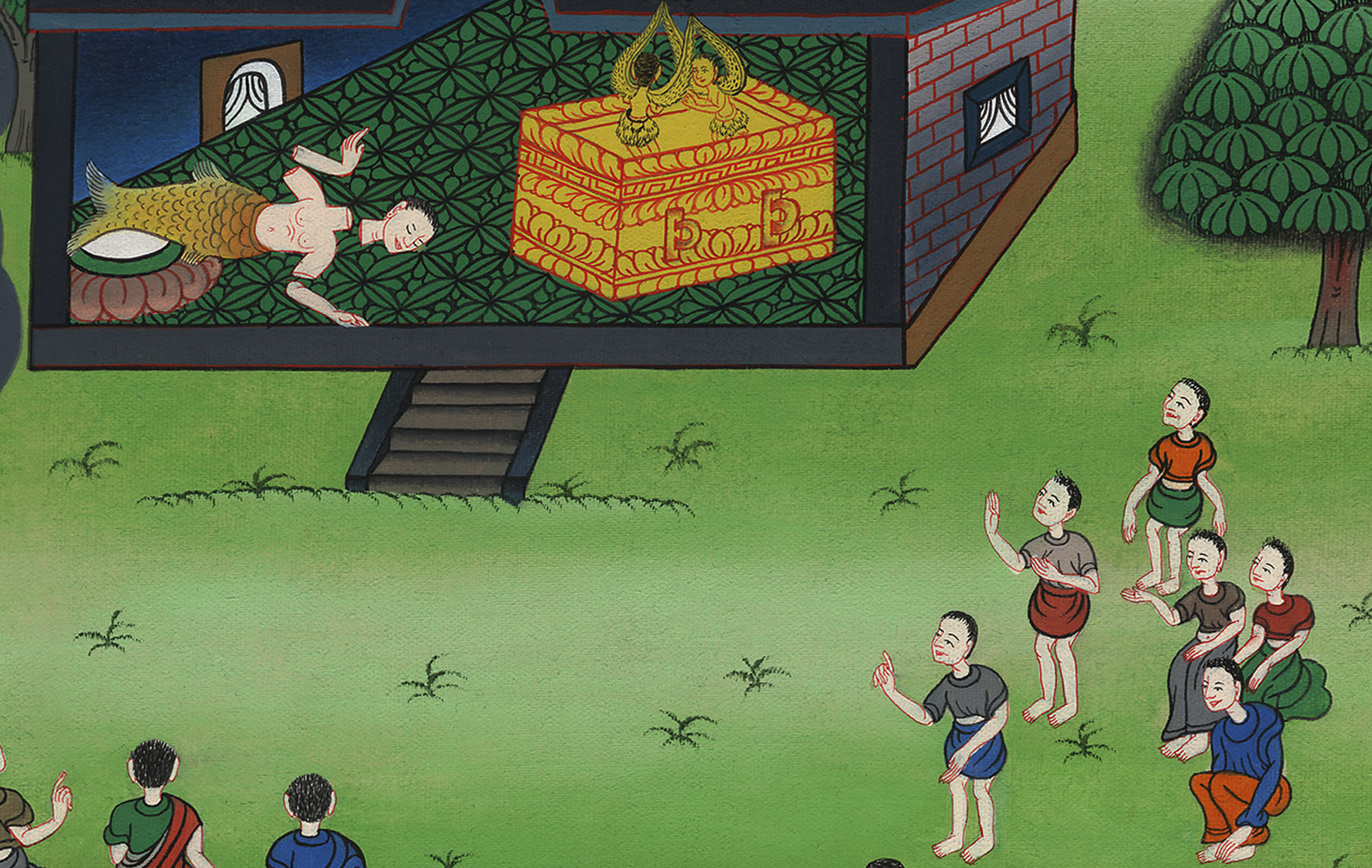 1 Samuel 5:7
8… (The lords of the Philistines) answered, “Let the ark of the God of Israel be carried over to Gath.” They carried the ark of the God of Israel there.
1 Samuel
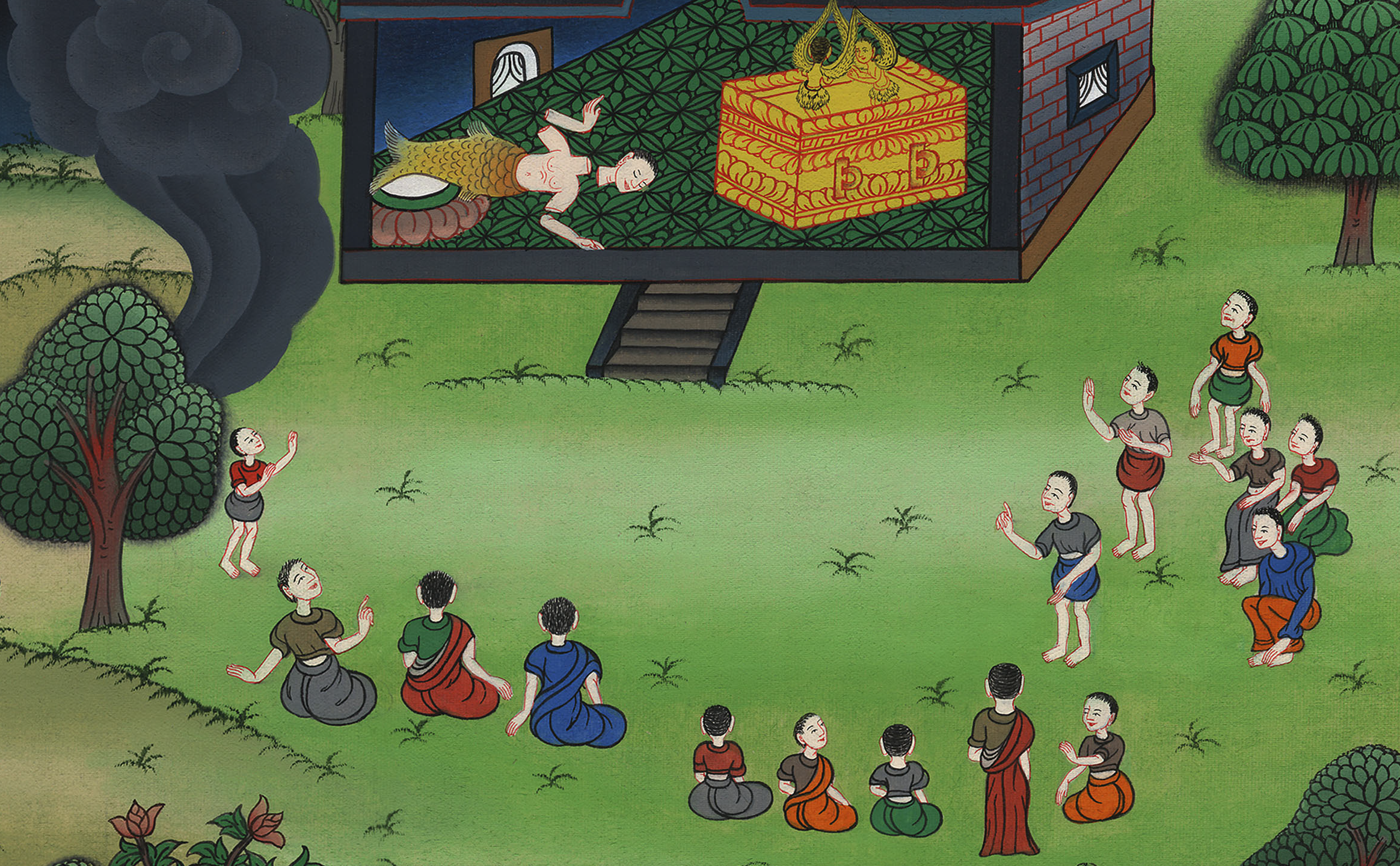 1 Samuel 5:8
9It was so, that after they had carried it there, Yahweh’s hand was against the city with a very great confusion; and he struck the men of the city, both small and great, so that tumors broke out on them.
1 Samuel
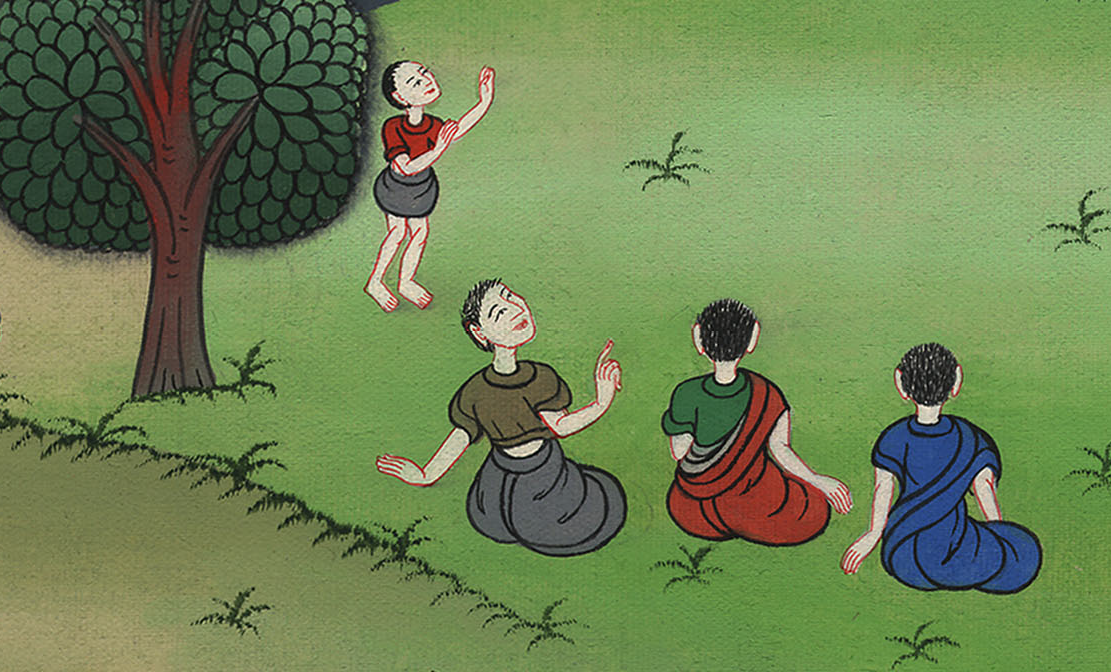 1 Samuel 5:9
10So they sent God’s ark to Ekron.
As God’s ark came to Ekron, the Ekronites cried out, saying, “They have brought the ark of the God of Israel here to us, to kill us and our people.”
1 Samuel
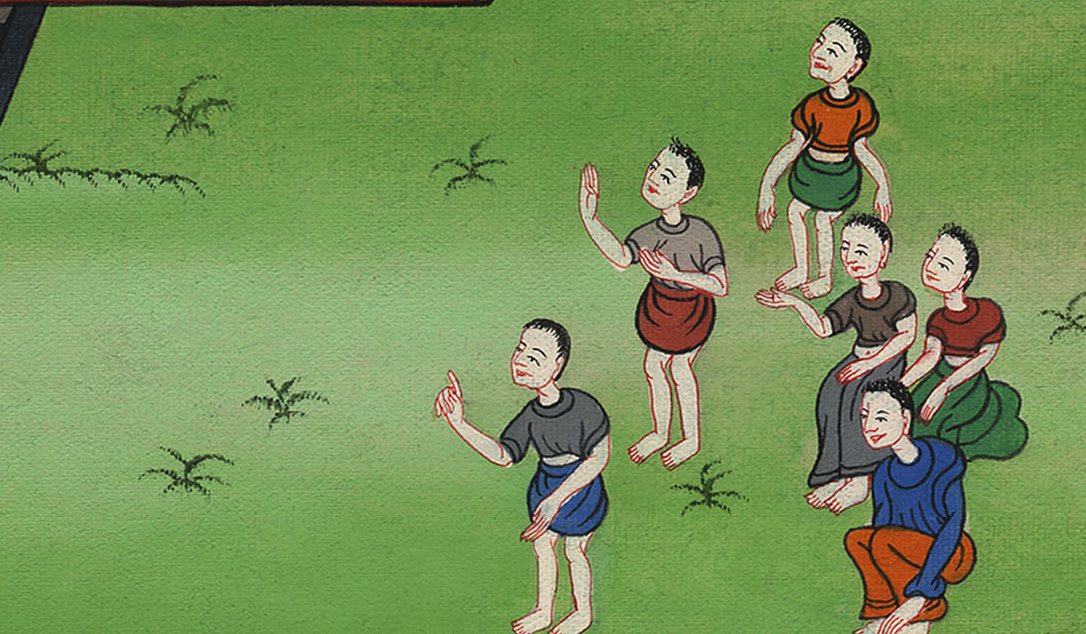 1 Samuel 5:10
11They sent therefore and gathered together all the lords of the Philistines, and they said, “Send the ark of the God of Israel away, and let it go again to its own place, that it not kill us and our people.” For there was a deadly panic throughout all the city. The hand of God was very heavy there.
1 Samuel
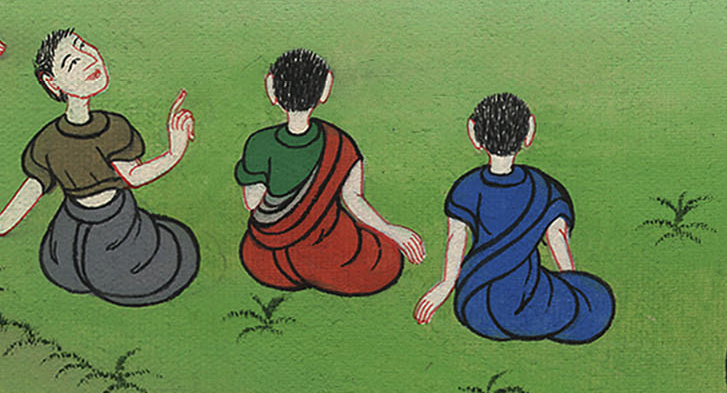 1 Samuel 5:11
12The men who didn’t die were struck with the tumors; and the cry of the city went up to heaven.
1 Samuel
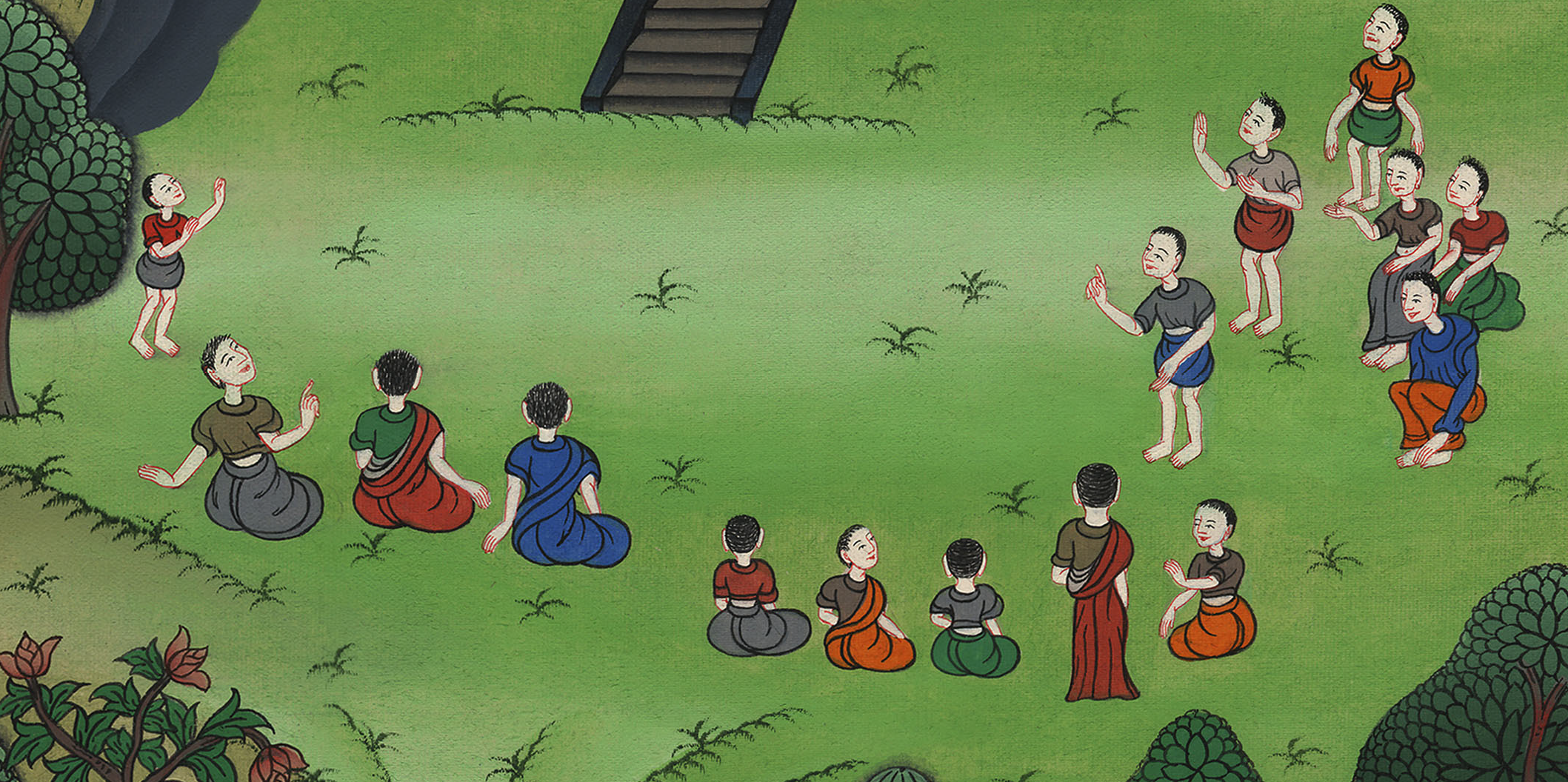 1 Samuel 5:12